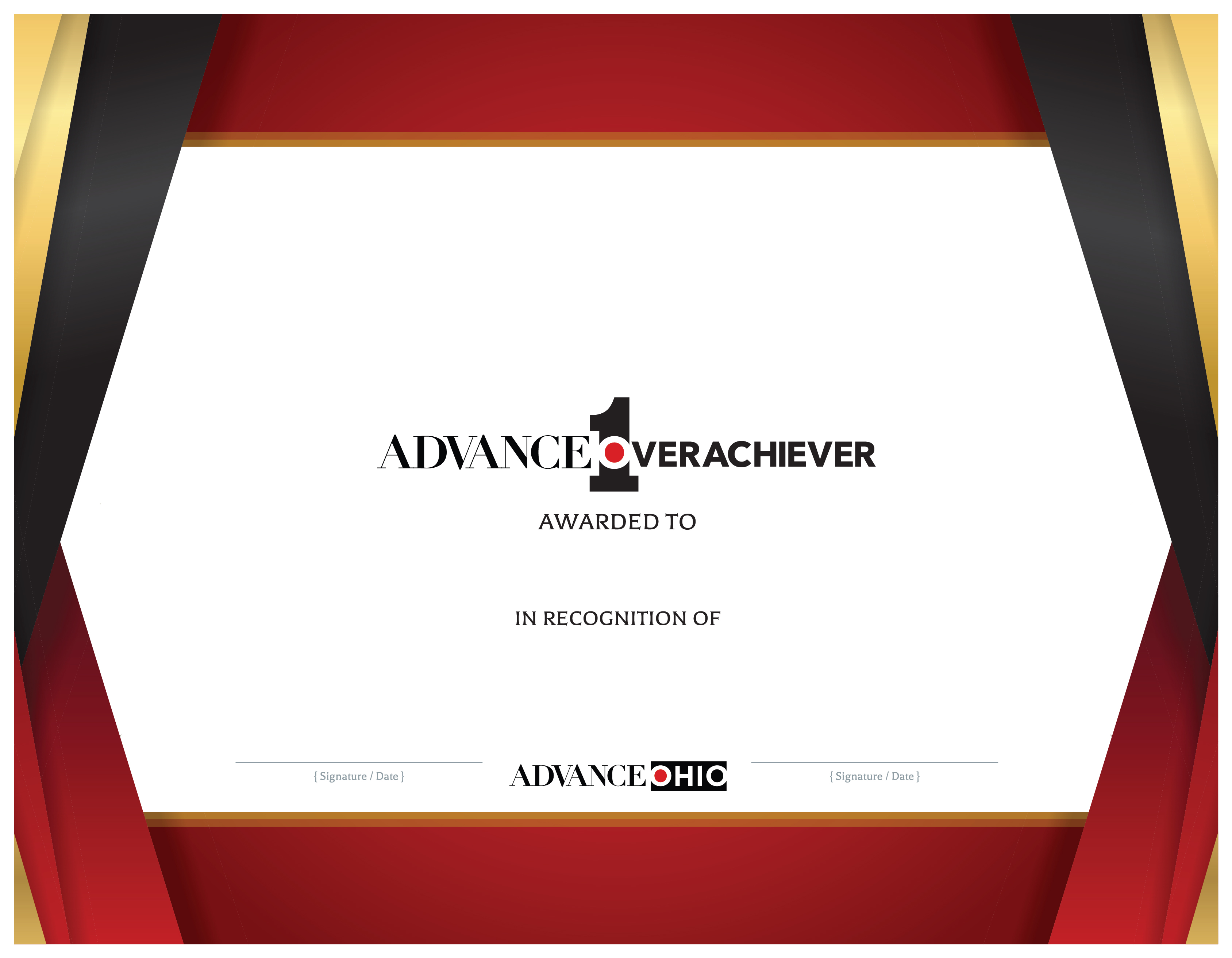 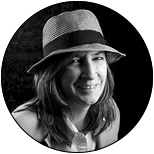 Kerry Pelesky
Advance Overachiever is a monthly program which recognize and thanks employees for doing something outstanding here at Advance Ohio.